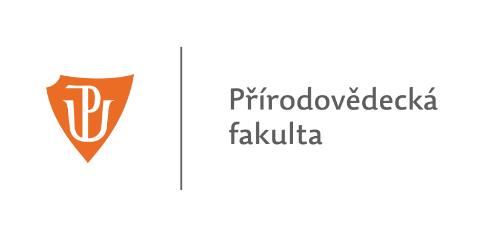 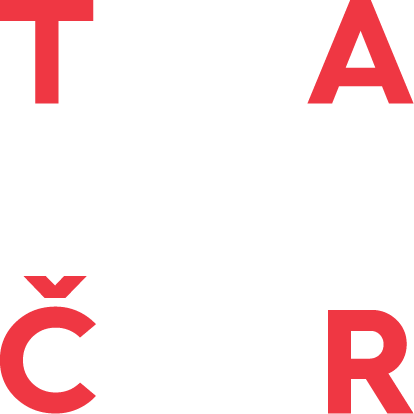 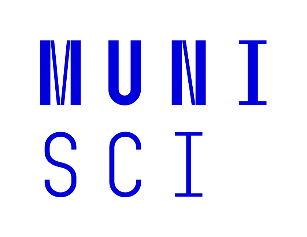 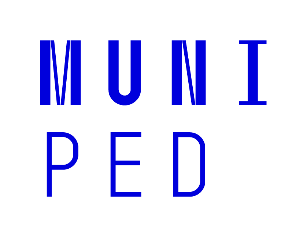 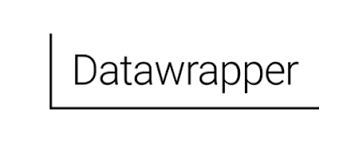 Tvorba interaktivní mapy pomocí DataWrapper
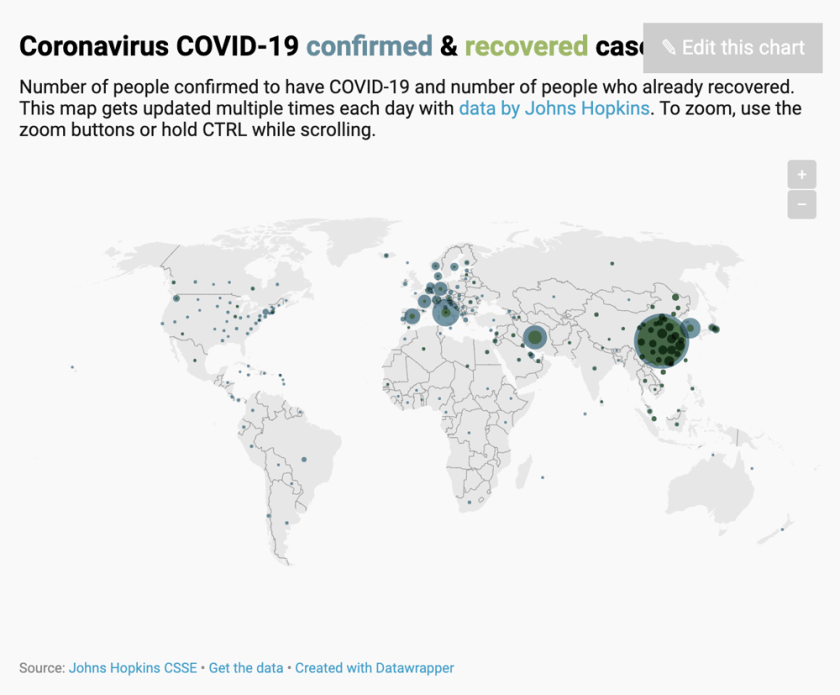 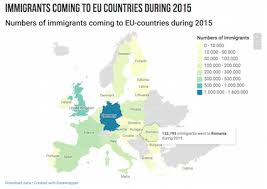 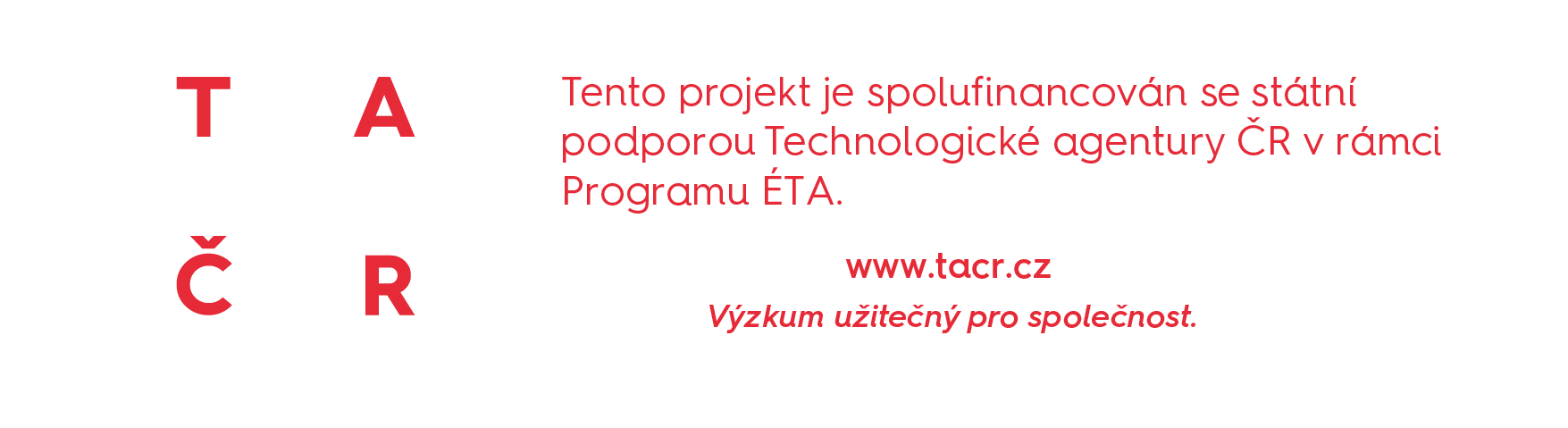 DataWrapper – o co jde?
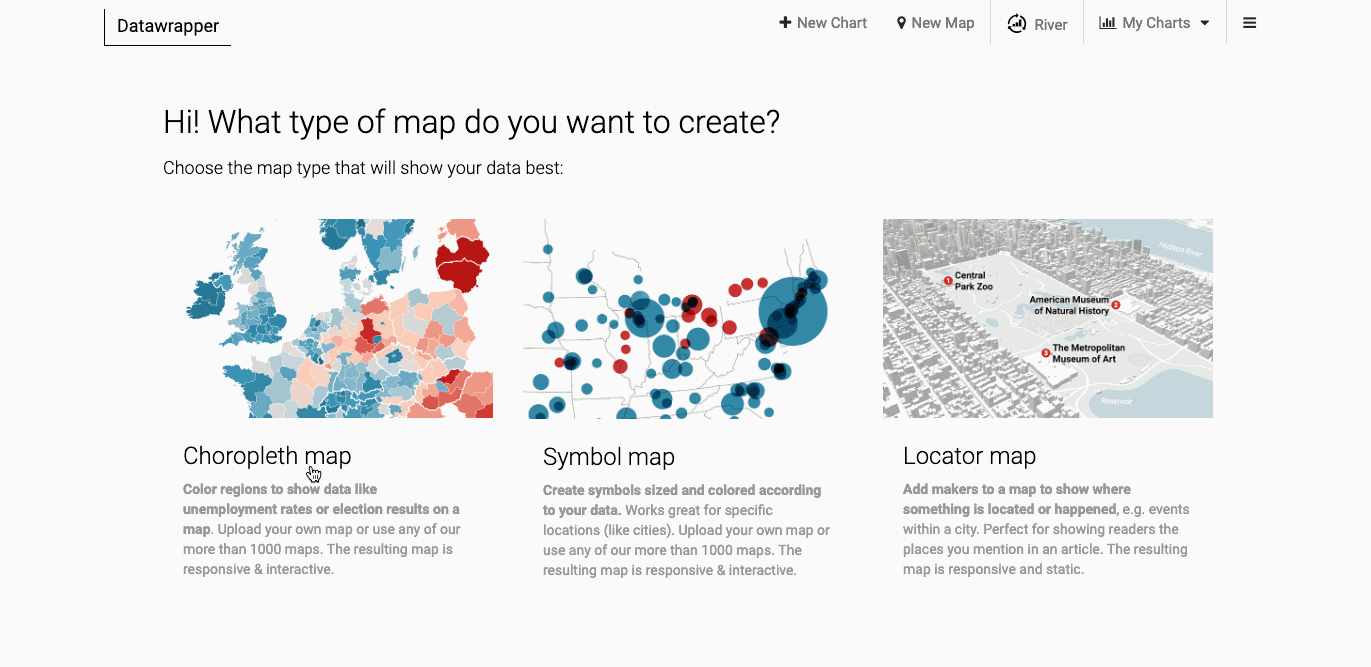 Online prostředí umožňuje tvořit různé typy vizualizací dat
jedním z nich je mapa (New Map)
Choropleth Map (= kartogram), Symbol Map (= kartodiagram), Locator Map (= lokalizační mapa)
https://app.datawrapper.de/create/map
DataWrapper – pojďme na to
Vytvořte si vlastní „DataWrapper účet" a přihlaste se do něj 
https://app.datawrapper.de/signin

Prohlédněte si příklady již hotových map
Lokalizační mapa
https://academy.datawrapper.de/article/182-examples-of-datawrapper-locator-maps
Kartogram
https://academy.datawrapper.de/article/149-examples-of-datawrapper-choropleth-maps
Kartodiagram
https://academy.datawrapper.de/article/262-examples-of-datawrapper-symbol-maps

Nastudujte si níže uvedené návody k tvorbě map v prostředí DataWrapper
Skvělá, krátká a velmi návodná videa najdete zde: 
https://www.youtube.com/watch?v=kw_mfPtCDtI
https://www.youtube.com/watch?v=4Ewat7ojICk&t=148s

Textové návody najdete zde:
https://academy.datawrapper.de/category/93-maps
https://academy.datawrapper.de/category/278-symbol-maps
https://academy.datawrapper.de/article/160-how-to-create-a-locator-map
Tvorba lokalizační mapy
bodový manuál a zadání úkolu (D4_U1A)
Zadání úkolu (L1)
Vytvořte lokalizační mapu:
použijte podkladovou vrstvu Asia

vyznačte nejzazší body Asii (na pevnině i na přilehlých ostrovech)
body vhodně rozlište podle toho, zda leží na pevnině či přilehlých ostrovech
bodům přiřaďte různé značky tak, aby byla poznat jejich příslušnost ke skupině (viz předchozí bod)
do mapy přidejte legendu a měřítko
mapu vyexportujte jako obrázek formátu PNG
Tvorba politické mapy
bodový manuál a zadání úkolu (D4_U2C)
Zadání úkolu (L2)
Vytvořte politickou mapu států Asie
použijte podkladovou vrstvu Asia
v kroku 2 tvorby mapy vyplňte jakoukoliv hodnotu do sloupce B tabulky

Použijte postup jako při tvorbě kartogramu (choropleth map), ale pozor, v případě politické mapy nelze mapu nazývat kartogramem, neboť vyjadřuje kvalitativní rozdíly (kartogram musí vyjadřovat kvantitativní rozdíly)

Alternativa: Vytvořte politickou mapu regionů NUTS2 na území ČR
použijte podkladovou vrstvu Czechia: NUTS2 (2016)
Tvorba kartogramua kartodiagramu
bodový manuál a zadání úkolu (D4_U3A)
Zadání úkolu (L3)
Vytvořte kartogram (Choropleth Map)
na základě dat, která dokážete na internetu dohledat pro státy regionu jihozápadní Asie, vytvořte mapu znázorňující ukazatel HDP na obyvatele (PPP)
použijte podkladovou vrstvu Middle East


Alternativa: Vytvořte kartogram (Choropleth Map)
na základě dat z územně analytických podkladů ČSÚ určete a znázorněte hustotu zalidnění v jednotlivých krajích ČR
https://vdb.czso.cz/vdbvo2/faces/cs/index.jsf?page=statistiky
použijte podkladovou vrstvu Czechia: NUTS3 (2016)
Zadání úkolu (L3)
Vytvořte kartodiagram (Symbol Map)
na základě dat, která dokážete na internetu dohledat pro státy regionu jihozápadní Asie, vytvořte mapu znázorňující produkci ropy v těchto státech
použijte podkladovou vrstvu Middle East


Alternativa: Vytvořte kartodiagram (Symbol Map)
na základě dat ČSÚ zaznačte pomocí diagramů města nad 50 tis. obyvatel
https://www.czso.cz/csu/czso/pocet-obyvatel-v-obcich-k-112019
použijte podkladovou vrstvu Czechia: NUTS3 (2016)